Parallel DB 101
David J. DeWitt
Microsoft Jim Gray Systems Lab
Madison, Wisconsin

dewitt@microsoft.com
© 2008 Microsoft Corporation.  All rights reserved.  This presentation is for informational purposes only.  
Microsoft makes no warranties, express or implied in this presentation.
This talk is mission impossible
I did not enter on a motorcycle
I have no new product announcements to make
I have no slick demos to give
There is no final exam
2
Who is this guy?
Spent 32 years as a computer science professor at the University of Wisconsin
Which explains why my slides are so bad
Joined Microsoft in March 2008
Taught Peter Spiro everything he knows about database systems 
Built 3 different parallel DB systems while a professor
DIRECT (1979 -1983)
Gamma (1983 -1990)
Paradise (1994 -2000) – sold to NCR/Teradata
Did first relational DBMS benchmark (1983)
Got Larry Ellison very, very mad at me
3
Jim Gray Systems Lab
Named after Jim Gray, a pioneer of the DB field, who was a Microsoft Technical Fellow when he was lost at sea in January 2007
Lab’s mission is to explore technologies to advance Microsoft’s mission to be the premier supplier of database systems software
Closely affiliated with the Univ. of Wisconsin – the top academic database research group in the world
4
What an audience!
About a factor of 100 larger then what I used to get on a Friday morning for an 8:50 A.M class
5
There will be a quiz at the end!
Seriously,
The goal of this talk is to teach you the fundamentals of how parallel database systems work
The key mechanisms are actually pretty simple
Understanding these mechanisms will help you use systems like Project Madison (DATAllegro) more effectively
6
Talk Outline
Alternative parallel DB architectures
Why “shared nothing” has emerged as the standard 
Partitioned tables
The basis for scalable execution
Partitioned parallelism
Software building blocks for scalable database systems
Other technical challenges
Summary and conclusions
7
Metrics of success
Ideal parallel database system exhibits two key properties:
(1) linear speedup - twice as much hardware can execute the same workload twice as fast (i.e. with ½ the response time)
Interconnection Network
Interconnection Network
CPU
CPU
CPU
CPU
CPU
CPU
CPU
CPU
CPU
CPU
CPU
CPU
MEM
MEM
MEM
MEM
MEM
MEM
MEM
MEM
MEM
MEM
MEM
MEM
10 TB on 4 nodes and 4 disks
10 TB on 8 nodes and 8 disks
8
Metrics of success
(2) linear scaleup - twice as much hardware can execute the same workload on a database twice as large with the same response time
Interconnection Network
Interconnection Network
CPU
CPU
CPU
CPU
CPU
CPU
CPU
CPU
CPU
CPU
CPU
CPU
MEM
MEM
MEM
MEM
MEM
MEM
MEM
MEM
MEM
MEM
MEM
MEM
10 TB on 4 nodes and 4 disks
20 TB on 8 nodes and 8 disks
9
The Real Benefit of Linear Scaleup:
System can be grown incrementally:
	1) If your DB grows by 10% you can maintain constant response times for your applications by adding 10% additional hardware resources

	2) If you add a new application you can incrementally hardware resources to achieve the desired response times for all your applications
10
Barriers to linear speedup and scaleup
Startup
time needed to start a parallel operation
can dominate actual execution time with 100s of processors
Interference
the slowdown each new process imposes on all others when accessing shared resources
Skew
service time of a job is the service time of the slowest step of the job
11
How to architect a petabyte?
Petabyte data warehouses are here today
100s of “Nodes” and 1000s of drives
One of DATAllegro’s customers has a  400TB warehouse
What to do with a 1000, 1TB drives?
Simple taxonomy for describing the spectrum of possible designs:
(1)  Shared-memory
(2)  Shared-disk
(3)  Shared-nothing
12
CPU
CPU
CPU
CPU
CPU
CPU
Memory
Shared-Memory
All CPUs share a common memory and all disks






Pros:
Global memory and storage makes DB software simpler
Scaling Limitations:
Memory system quickly becomes a bottleneck  
False sharing of cache lines
Interference on shared resources (e.g.  lock tables, buffer manager)
Very hard to scale up this design to 100s of cores
13
Node 1
Node 2
Node K
…
MEM
MEM
MEM
CPU
CPU
CPU
Storage Area Network
Shared-Disk
Nodes are commodity SMPs (1-4 CPUs, memory, local storage)





Very expensive storage
Very limited scalability (10-20 nodes)
Requires  complicated distributed lock manager to coordinate access to shared data
Example,  Oracle RAC
DB resides on SAN disks
14
Node K
Node 2
Node 1
…
MEM
MEM
MEM
CPU
CPU
CPU
Interconnection Network
Shared-Nothing
Commodity SMPs connected with commodity interconnect (gigabit ethernet, Infiniband)





Design scales essentially indefinitely
No shared buffer pool or lock table (as with shared memory)
No distributed lock manager (as with shared disk)
Memory and disk bandwidth scales linearly with the number of nodes
15
Shared-Nothing (cont.)
Database systems based on this architectural model pioneered by Teradata and Gamma (Univ. of Wisconsin) in early 1980s.
IBM DB2/PE – mid 1990s
Informix XPS – late 1990s
Recently:  DATAllegro, Greenplum,  Netezza, Vertica, Aster
Same hardware model used by all search engines (MSN Live, Yahoo, Google)
10,000 node clusters have become commonplace
Dealing with failures is a real challenge
Sometimes such hardware configurations are referred to as “clusters”, or “grids”
Oracle 10g is “grid” in name only
16
No, Google did not invent clusters
Cluster of 20 VAX 11/750s circa 1985 (Univ. Wisconsin)
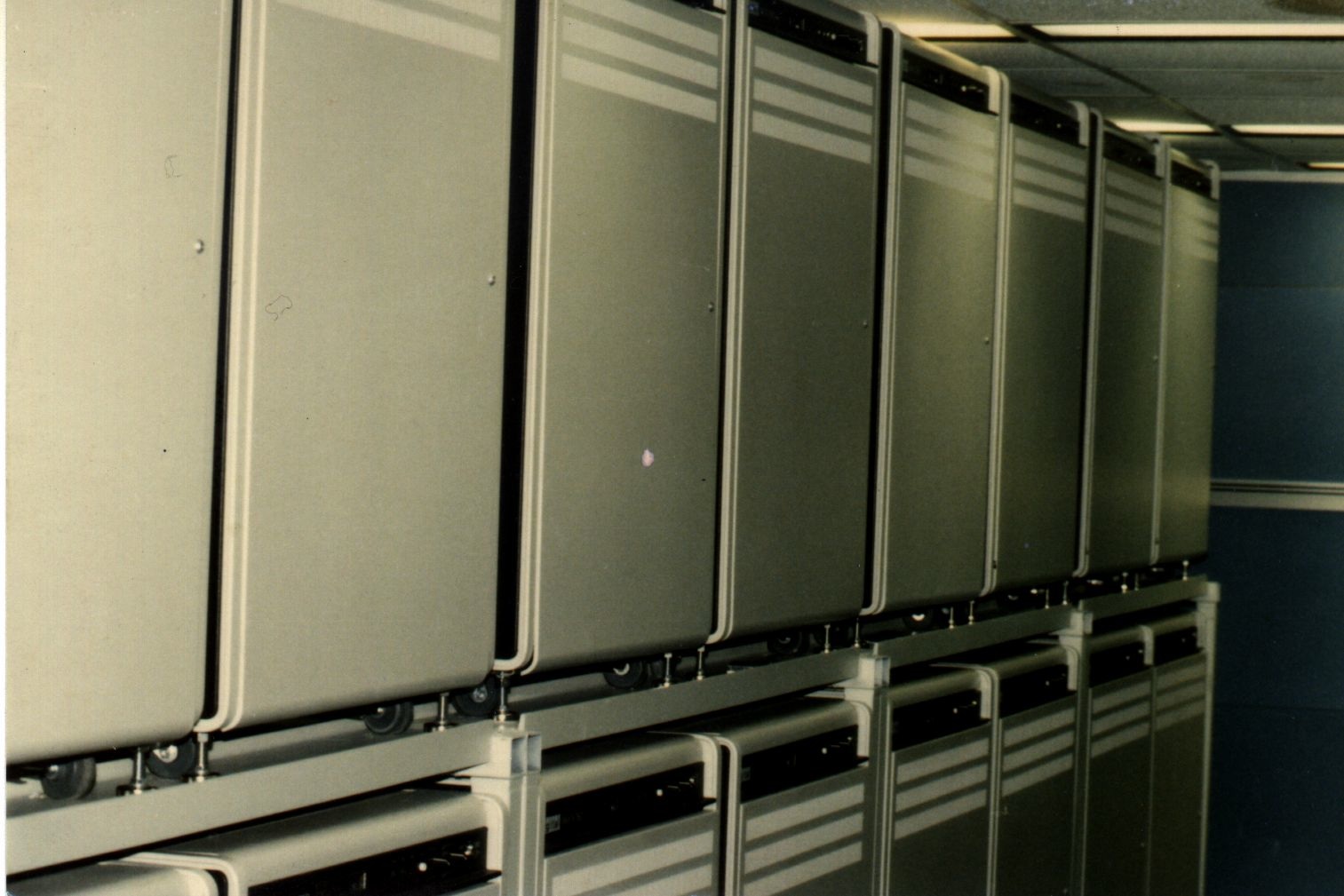 17
A typical cluster circa 2008
200 nodes (400 cores,  400 disks) (Univ. of Wisconsin)
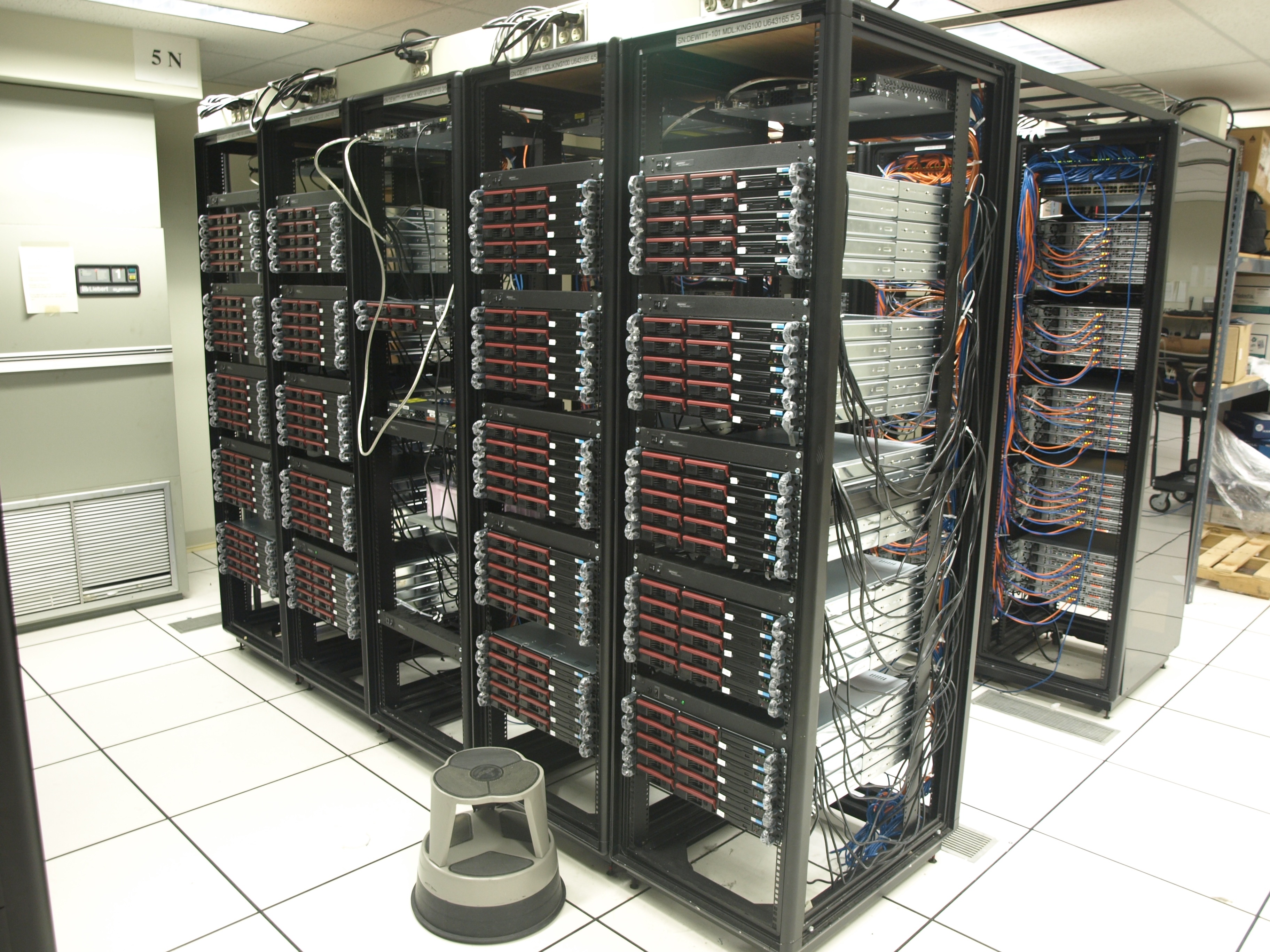 18
Shared-Nothing Summary
Pros
Commodity components throughout
Hardware can be incrementally scaled 
Fault tolerant
No hot spots (buffer pools, lock tables)
SQL performance provides linear speedup and scaleup
Cons
Manageability – providing a single system image
Wider variety of physical DB design alternatives to consider
Software to deal with failures and data skew is more complicated
19
Talk Outline
Alternative parallel DB architectures
Why “shared nothing” has emerged as the standard 
Partitioned tables
The basis for scalable execution
Partitioned parallelism
Software building blocks for scalable database systems
Other technical challenges
Summary and Conclusions
20
Interconnection Network
Horizontal partitioning
Key idea:  Distribute rows of every table across all nodes and disks
Technique scales indefinitely
literally to 100s of nodes and 1000s of disks
Foundation for obtaining linear scaleup and speedup
Three variations:
Round-Robin Partitioning
Range Partitioning
Hash Partitioning
21
MEM
MEM
CPU
CPU
Interconnection Network
Round-Robin Partitioning
Node 1
Key idea:  Rows assigned to disks in the order they are loaded
+ Approach insures that all nodes end up with the same number of rows
- No information about where a particular row might be located given its key
Customer data set to be loaded
ETL
Node 2
22
MEM
MEM
CPU
CPU
Interconnection Network
Range partitioning
The partitioning information is retained in the schema and is used during query processing as we will see later
ID ≤ 104
Node 1
Key idea:  Rows are assigned to nodes/disks based on the value of their partitioning column (e.g. ID)
After being sorted, partitioning values can be determined

For example, with 4 disks the DBMS will find ID values that will divide the input data set into four equal sized pieces

These partitioning values are then used to assign rows to nodes/disks during the load
105 ≤ ID ≤ 219
ETL
SORT on
ID
Customer data set
220 ≤ ID ≤ 629
Node 2
ID ≥ 630
23
MEM
MEM
CPU
CPU
Interconnection Network
50
105
933
201
150
220
320
752
19
633
602
86
Liz
George
Sally
Jeff
Bob
Sue
Bob
Larry
Anne
George
Bob
Mary
…
…
…
…
…
…
…
…
…
…
…
…
Hash partitioning
Again, the partitioning information (that the Customer table was hash partitioned on the ID column) is retained in the schema
Node 1
Key idea:  Each row is assigned to a disk based on the value produced by applying a hash function to the value of the partitioning column (e.g. ID)
Customer data set
HASH
On ID
Hash_Function (201)   (Node 1, Disk 2)
Hash_Function (105)   (Node 1, Disk 2)
Hash_Function (933)   (Node 2, Disk 2)
Note that disk 1 of node 1 ends up with 4 rows while disk 1 of node 2 ends up with only 2 rows – termed partition skew
Node 2
24
Talk Outline
Alternative parallel db architectures
Why “shared nothing” has emerged as the standard 
Partitioned tables
The basis for scalable execution
Partitioned parallelism
Software building blocks for scalable database systems
Other technical challenges
Summary and Conclusions
25
Partitioned Parallelism
Parallel execution of relational operators
Unlike systems based on a shared-memory and shared-disk architectures,  there is NO shared lock table, NO shared buffer pool, and NO distributed lock manager to limit scalability	
Extensive use of pipelining of rows between relational operators
Avoid intermediate files and disk I/Os whenever possible
26
“Relational operator”.  What’s that???
FILTER
AmtDue > $30K
SCAN
A primitive used by the SQL Engine to execute various SQL constructs
Example, predicate “AmtDue > $30K”
W/O an index this becomes:






Filter and scan are relational operators, rows are pipelined between the scan and filter operators
27
Partitioned Parallelism
Filter
Filter
Filter
AmtDue 
> $30K
AmtDue 
> $30K
AmtDue 
> $30K
Scan
Scan
Scan
Query executes using
All nodes
Sequential scan on each node
Scales to 1000s of nodes
All locking done locally
Application
Select * from Customers 
where 
AmtDue > $30K
Catalogs
Parser
Optimizer
Execution Coordinator
SQL 
Server
SQL 
Server
SQL 
Server
Customer Table
28
Exploiting Partitioning Information
Filter
ID=933
Scan
Application
Customers (ID, Name, AmtDue)
Hash Partition on ID
Query executes using
Single node
Sequential scan
Other nodes freed to execute other queries
Select * from Customers 
where ID = 933
Parser
Optimizer
Execution Coordinator
SQL 
Server
SQL 
Server
SQL 
Server
Customer Table
29
The Role of Indices
Example #1:
Create table Customers (ID, Name, AmtDue) Hash partition on ID

Create clustered index on Customers (ID)
30
Index Example #1
Query executes using
Single node
B-tree lookup on ID
Leads to truly scalable short transactions
Application
Customers (ID, Name,AmtDue)
Hash Partition on ID
Clustered index Customers (ID)
Parser
Select * from Customers 
where ID = 933
Optimizer
Execution Coordinator
IndexSelect ID=933
SQL 
Server
SQL 
Server
SQL 
Server
ID
ID
ID
Customer Table
31
Index Example #2
Create table Customers (ID, Name, AmtDue) Hash partition on ID

Create clustered index on Customers (AmtDue)
Create non-clustered index on Customers (ID)

** Note that indexed attributes need not be the same as the attribute as the partitioning attribute
32
Index Example #2
Query executes using
All  Nodes
Index lookup on AmtDue
Sequential scans avoided for both types of queries
Query executes using
Single node
Index lookup on ID
Application
Customers (ID, Name, AmtDue)
Hash Partition on ID
Clustered index Customers (AmtDue)Non-clustered index Customers (ID)
Parser
Optimizer
Select * from Customers 
where ID = 933
Select * from Customers 
where AmtDue > $30K
Execution Coordinator
IndexSelect ID=933
IndexSelect
IndexSelect
IndexSelect
SQL 
Engine
SQL 
Engine
SQL 
Engine
AmtDue >$30K
AmtDue >$30K
AmtDue >$30K
ID
ID
AmtDue
ID
AmtDue
AmtDue
33
What do we know so far?
Selection operators easy to parallelize
		Select * from Customers where AmtDue > $30K 
Same true for simple aggregates:
		Select  Avg (AmtDue) from Customers
Each node independently computes a partial result
One node combines partial results
About about complex aggregates?
	Select City, Avg(AmtDue) from Customersgroup by City
What about joins?
	Select Customer.Name, Order.ShipDate wherewhere Customer.CID = Order.CID
34
Join Example #1 – “In-Place” Join
Select Name, Item from Customers C, Orders Owhere C.CID = O.CID
Join on each node can be done “locally” as both tables are partitioned on CID
 Constant response time for query, regardless of # of nodes
Application
Catalogs
JOINC.CID = O.CID
JOINC.CID = O.CID
Parser
SQLEngine
SQLEngine
Optimizer
Execution Coordinator
Orders Table
hash partitioned 
on CID
Customers Table
hash partitioned 
on CID
35
This join can NOT be done “locally” as Customers is hash partitioned on CID and Orders is hash partitioned on OID
 Must first repartition a “copy” of Orders table by hashing on CID (after any predicates such as Orders.item = ‘Zune’ are applied)
Join Example #2 –
Select Name, Item from Customers C, Orders Owhere C.CID = O.CID
Application
Catalogs
Parser
SQLEngine
SQLEngine
Optimizer
Execution Coordinator
Orders Table 
hash partitioned 
on OID
Customers Table 
hash partitioned 
on CID
36
Table Repartitioning
Fundamental mechanism for
Joins when the input tables are not both partitioned on the joining attributes
Aggregates with group by 
Conceptually 3 phases
Split phase:  each node splits its portion of the table to be repartitioned (shuffled) into N fragments (N is # of nodes)
Shuffle phase:  each node sends its fragments to the other nodes (it keeps one for itself)  
Combine phase:   each node combines the fragments it receives into a single temporary table
In practice, the 3 phases occur concurrently and pipelining is used to avoid materializing intermediate files
Split Phase
Split is performed by applying a hash function to the join attribute to assign each row to a partition
Essentially same process that is used to load a hash partitioned table but it is performed in parallel by all nodes
Example for N = 2 using the hash function CID modulo 2 (which produces values 0 or 1):
Temp-1
Orders
= 0
CID Mod 2
SCAN
= 1
38
Temp-2
Split Phase – Split Orders table locally
Select Name, Item from Customers C, Orders Owhere C.CID = O.CID
Application
Catalogs
Hash
on CID
Hash
on CID
Parser
SQLEngine
SQLEngine
Optimizer
SCAN
SCAN
Execution Coordinator
Orders Table 
hash partitioned on OID
Customers Table 
hash partitioned on CID
“Orders” Temp Table locally “split” on CID
39
Shuffle & Combine Phases
Select Name, Item from Customers C, Orders Owhere C.CID = O.CID
Application
Catalogs
Parser
SQLEngine
SQLEngine
Optimizer
Execution Coordinator
“Orders” Temp Table
Hash partitioned on CID
“Orders” Temp table locally split on CID
Customers Table 
hash partitioned on CID
40
Perform Local Joins
Select Name, Item from Customers C, Orders Owhere C.CID = O.CID
Application
Catalogs
Parser
SQLEngine
SQLEngine
Optimizer
Execution Coordinator
“Orders” Temp Table
Hash partitioned on CID
Customers Table 
hash partitioned on CID
41
Join
Join
Merge
Merge
Merge
Merge
Split
Split
Split
Split
Scan
Scan
Scan
Scan
A
B
A
B
1
1
0
0
Comments
If neither table being joined is partitioned on the join attribute,  both tables are shuffled (after applying any selection predicates)
Through the use of split and merge operators, there is no  need to materialize intermediate split files
Rows flow from disk through the various operators w/o ever having to be written back to disk
42
Using Replication for Small Dimension Tables
Works very well for data warehousing
 Joins with fact table are local
  Exploited by DATAllegro

  Tradeoff is that updates to replicated dimension tables must be applied on all nodes
Interconnection Network
SQLEngine
SQLEngine
SQLEngine
Orders Table
hash partitioned 
on OID
Country Table
Replicated on All Nodes
43
Talk Outline
Alternative parallel db architectures
Why “shared nothing” has emerged as the standard 
Partitioned tables
The basis for scalable execution
Partitioned parallelism
Software building blocks for scalable database systems
Other technical challenges
Summary and Conclusions
44
Other Technical Challenges
Hardware failures
Avoiding skew
Query Optimization
Manageability
45
Dealing with hardware failures
RAID alone is not sufficient.  Consider when a node fails
Interconnection Network
RAID
RAID
RAID
RAID
RAID
RAID
CPU
CPU
CPU
CPU
CPU
CPU
MEM
MEM
MEM
MEM
MEM
MEM
Must have redundant paths to all storage volumes
46
Skew
Partition Skew Solutions
Use a different hash function when partitioning the table
Use range partitioning rather then hash partitioning
Partition skew – occurs when fragments do not contain the same number of rows
Interconnection Network
CPU
CPU
CPU
CPU
CPU
CPU
CPU
CPU
MEM
MEM
MEM
MEM
MEM
MEM
MEM
MEM
Since the node with the longest response time determines the response time for a query, partition skew leads to execution skew
47
Parallel Query Optimization
As you all know too well,  query optimizers are “fragile” 
Optimization of parallel queries for shared-nothing architectures is even harder
Estimating the amount of data to be redistributed between nodes during query execution
Increased number of physical DB design alternatives
Skew 
Typical approach is to “parallelize” the best single node plan
Gray Systems Lab is working with the DATAllegro team to build a world-class parallel optimizer
48
Manageability
Huge challenge.  
Goals include
Providing a single system image to the DBA
Have the ability to upgrade DB software one node at a time w/o taking the system down
Automatic management of node and disk failures
49
Conclusions
Parallelism is indeed the future of high performance SQL query processing
Shared-nothing architectures will dominate as they provide truly scalable parallelism using commodity components
The techniques of data partitioning and partitioned execution is the key to providing scalable query execution with linear scaleup and speedup
Microsoft intends to become the premier supplier of scalable database systems for data warehousing
50
Time for the Quiz
Explain how hash partitioning and range partitioning differ?
Is it possible to join two tables that are not partitioned identically on the join attribute?
What does linear scaleup mean?
What are the two key mechanisms used by a parallel database systems to achieve scalability
Google invented parallel database systems. True or false?
51
Finally
Thanks for listening
I hope you learned something useful
Feel free to send me email if you have questions (dewitt@microsoft.com)
52
Backup slides
53
Parallel DBMSs – the start was very rocky
1975-1985 – A decade of failures
Focus on exotic technologies (e.g. bubble memories,  CCD memories, head per track disks)
Essentially no software building blocks to start with (e.g. networking stacks such as TCP/IP)
Misguided, overly complex designs
54
Talk Outline
Alternative parallel db architectures
Why “shared nothing” has emerged as the standard 
Partitioned tables
The basis for scalable execution  
Partitioned parallelism
Software building blocks for scalable database systems
Other technical challenges
Summary and Conclusions
55
Producer
Consumer
Producer
Producer
Output streams
Acct#  mod 4 = 0
Input stream
Split
Operator
Acct#  mod 4 = 1
Acct#  mod 4 = 2
Acct#  mod 4 = 3
Split & Merge Operators
Merge operator - merges input streams from two or more producers
Split Operator – splits a stream of rows into two or more streams by applying a function to each row in the input stream
Merge
Operator
56
"Even x & y values"
"Odd  x & y values"
Join
Join
Merge
Merge
Merge
Merge
Split
Split
Split
Split
Scan
Scan
Scan
Scan
A
B
A
B
1
1
0
0
Streaming redistribution
Select * from A,B where A.x = B.y
57
Parallel DB vs. Map Reduce
Parallel database focused on providing the scalable execution of complex SQL Queries
Map Reduce
Computing paradigm developed first at Google for processing massive data sets on massive clusters
Borrows many key ideas from parallel database systems including the use of partitioned data sets and the the use of hashing to redistribute records with identical key values to the same node for subsequent processing
Inferior to relational data model in many ways including no declarative query language and no schema
Fault tolerance to hardware failures is superior
58
Partitioning Summary
Partitioning the rows of a table is the key to parallel database scalability:   
All partitions can be scanned in parallel
	e.g. 100 nodes with 8 disks/node provides an aggregated bandwidth of 60 GB/second => 3.6 TB/minute
DB can be scaled essentially indefinitely 
while maintaining constant response times 
The combination of indexing and partitioning alternatives provides a multitude of physical design alternatives
DBAs will be assisted by DB design wizards
59
Parallelizing Relational Operators
Only 3 simple mechanisms are needed:
Operator replication – we have seen this
Split operator for splitting streams of rows
Merge operator for merging multiple streams of rows into a single stream
Result is a parallel DBMS capable of providing linear speedup and scaleup!
60